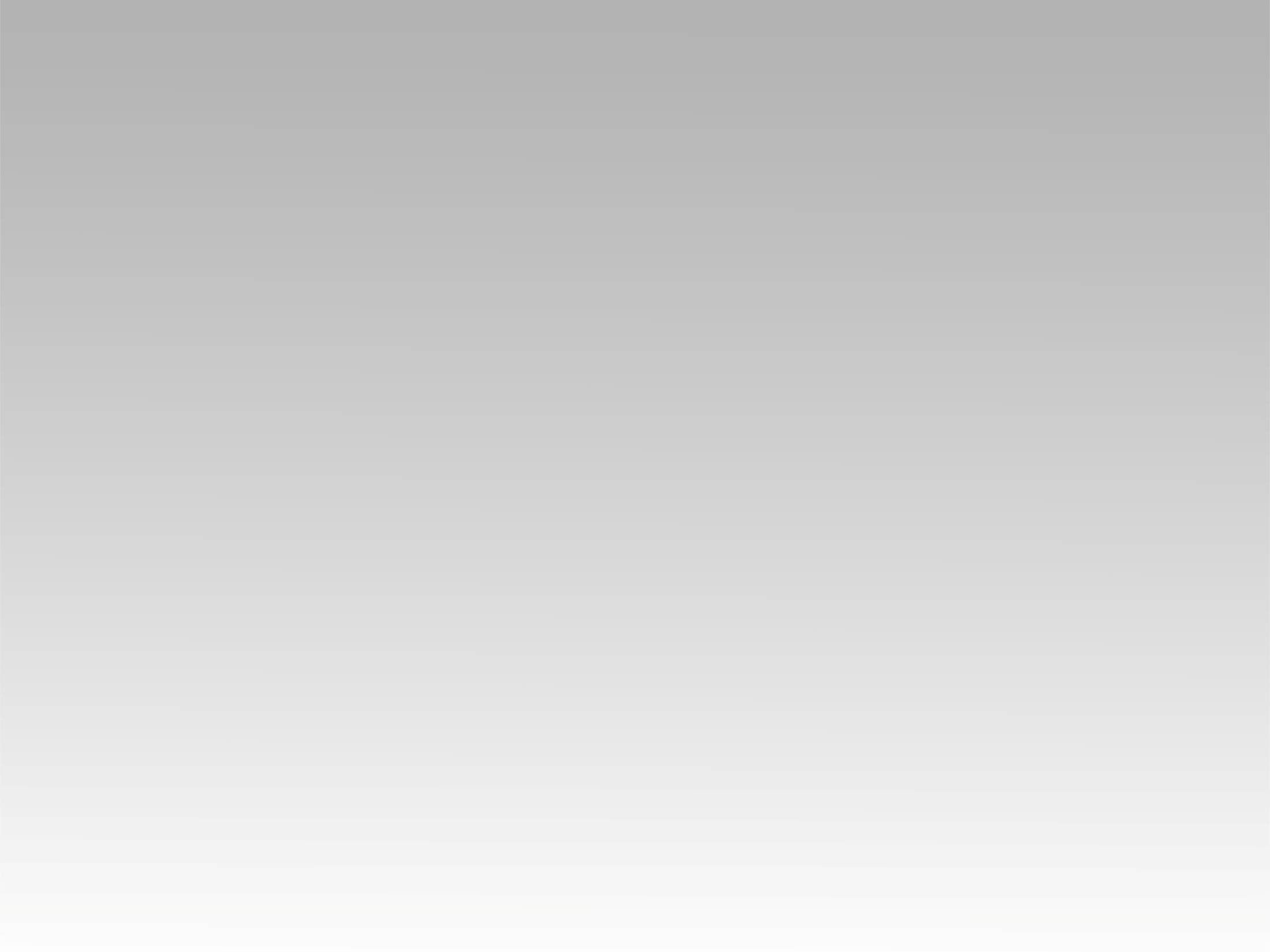 تـرنيــمة
إلهنا عظيم
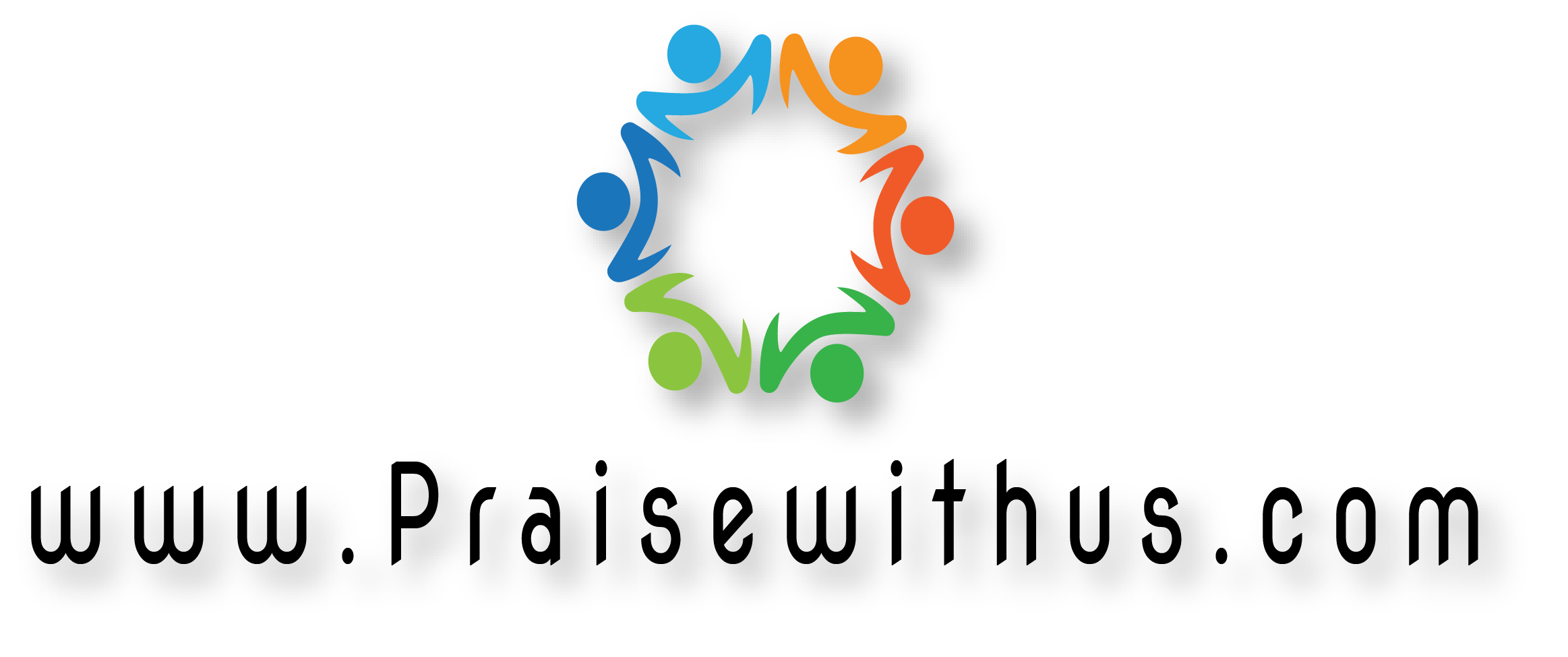 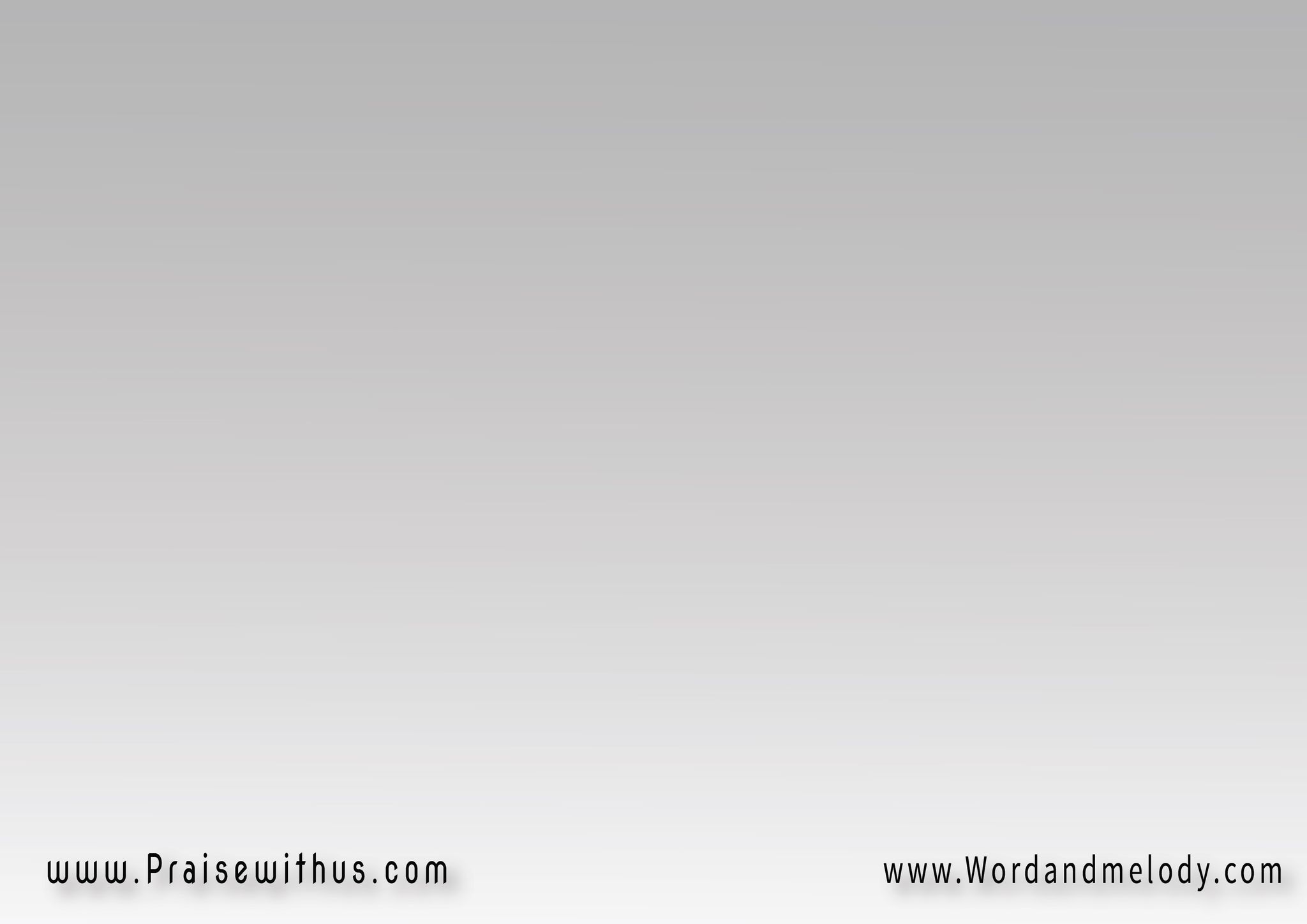 1-
إلهنا عظيم إلهنا أمين وحافظ عهده سنين وسنين بيطعم شعبه ف برية ويطلق أسرى ومسبيين
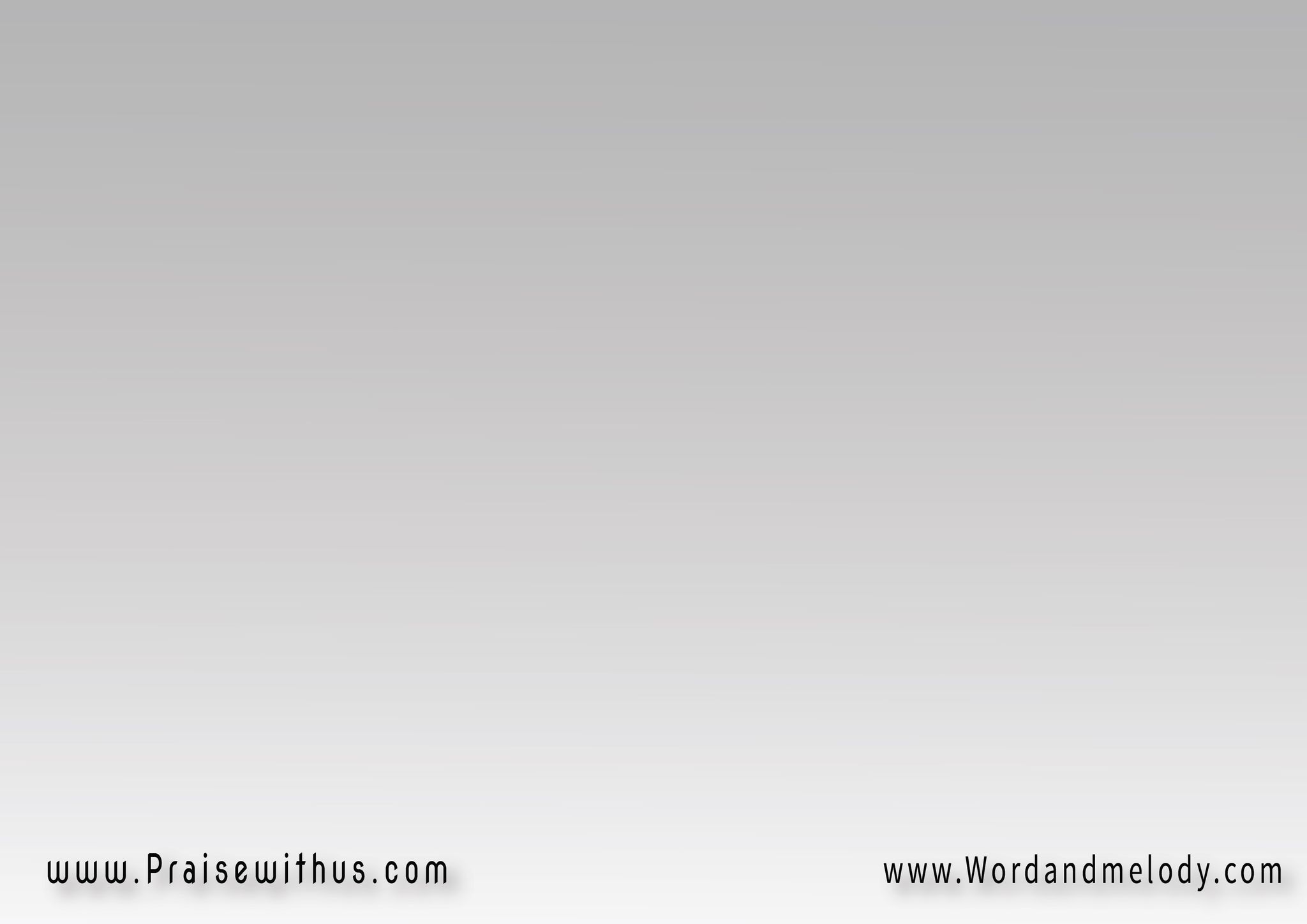 إله دانيال ورب داود بنؤمن إنه مازال موجودينجي عبيده حسب وعده من سيف جليات وجب أسود
القرار:
يا إلهنا الصالح شكرًا ليك 
مهما بنشكر مش ها نوفيكدى مراحمك جيل ورا جيل
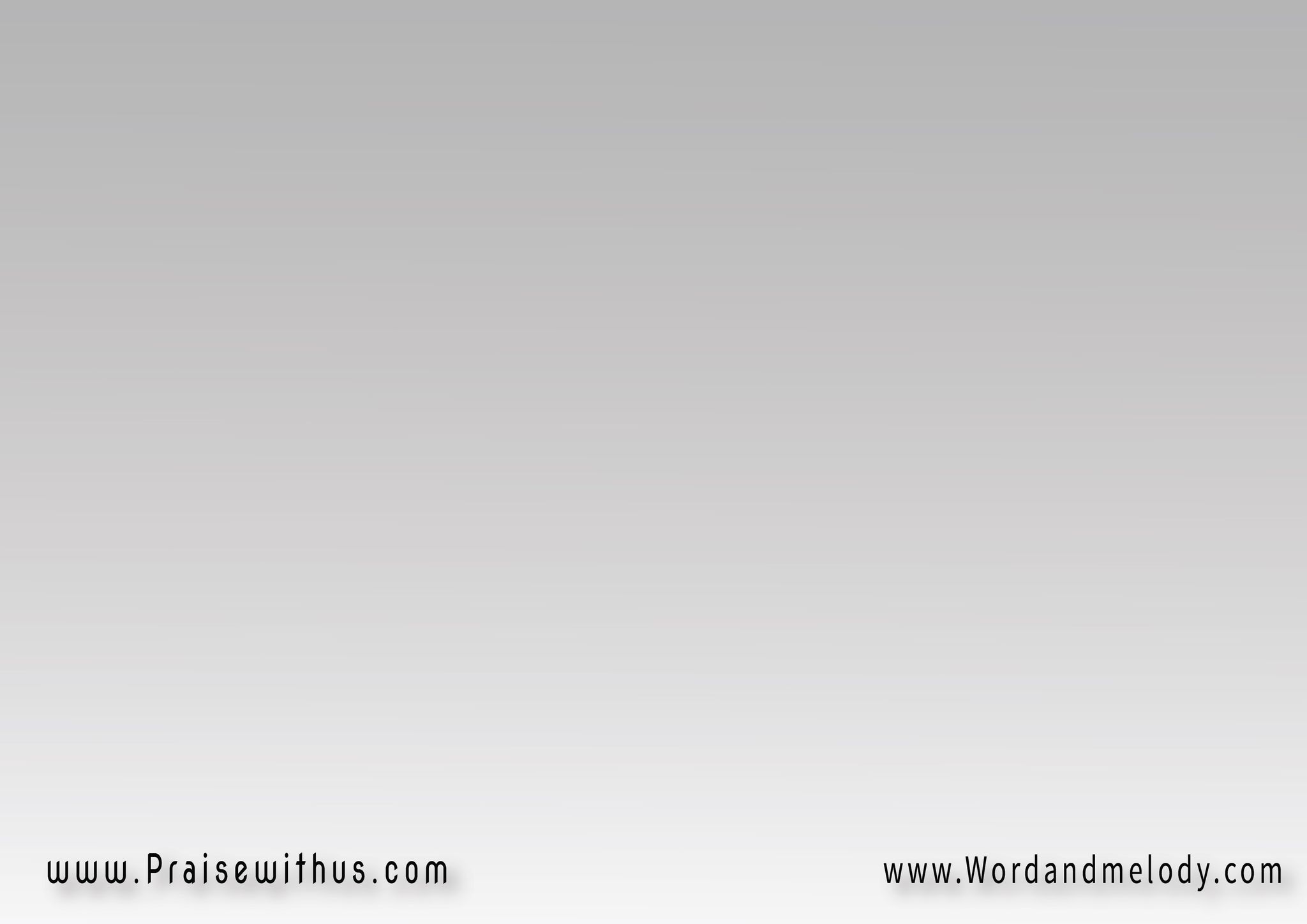 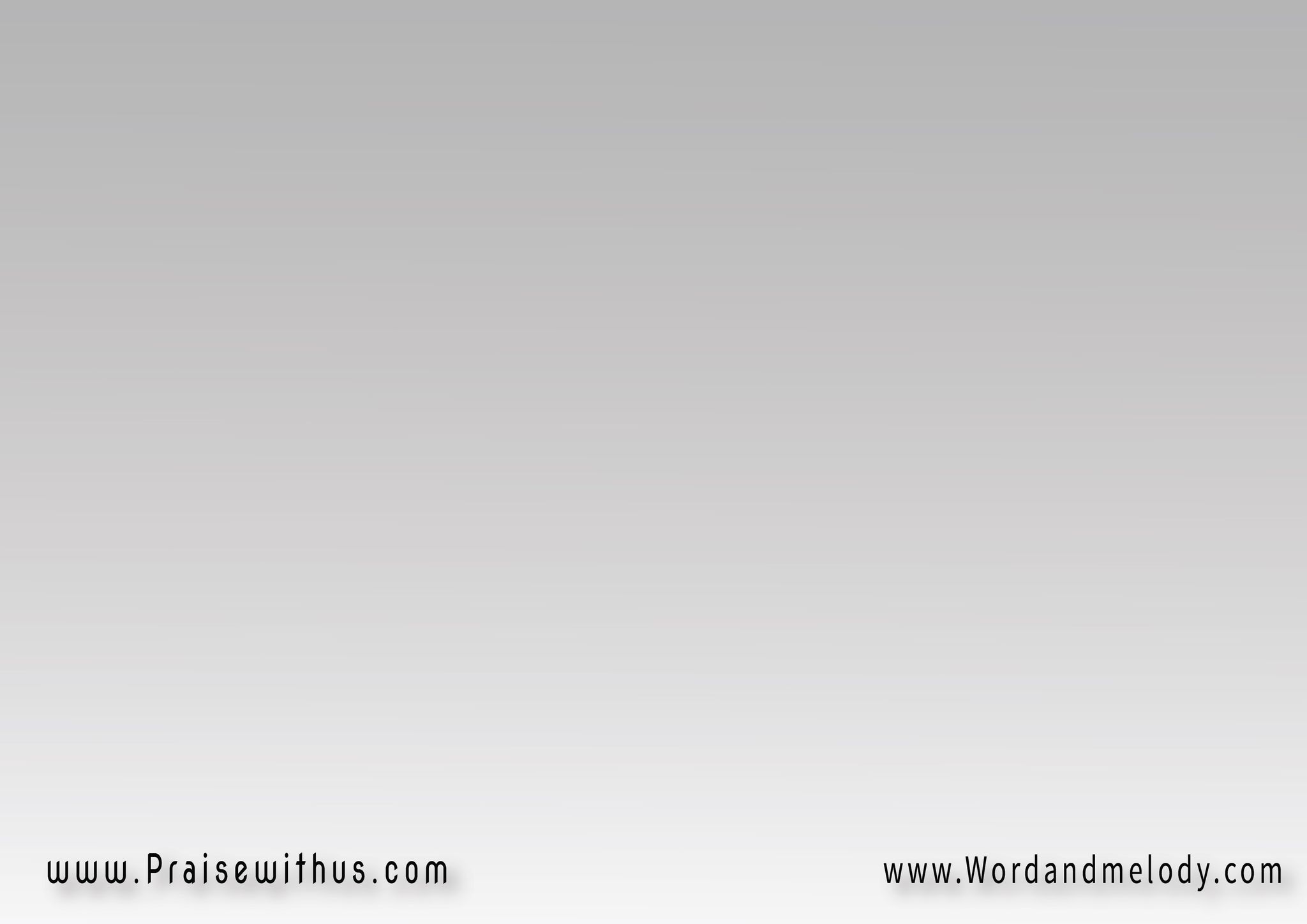 وأمانتك ثابتة وما بتزولأعمالك تشهد لك وتقول  
يارب ما لكش مثيل
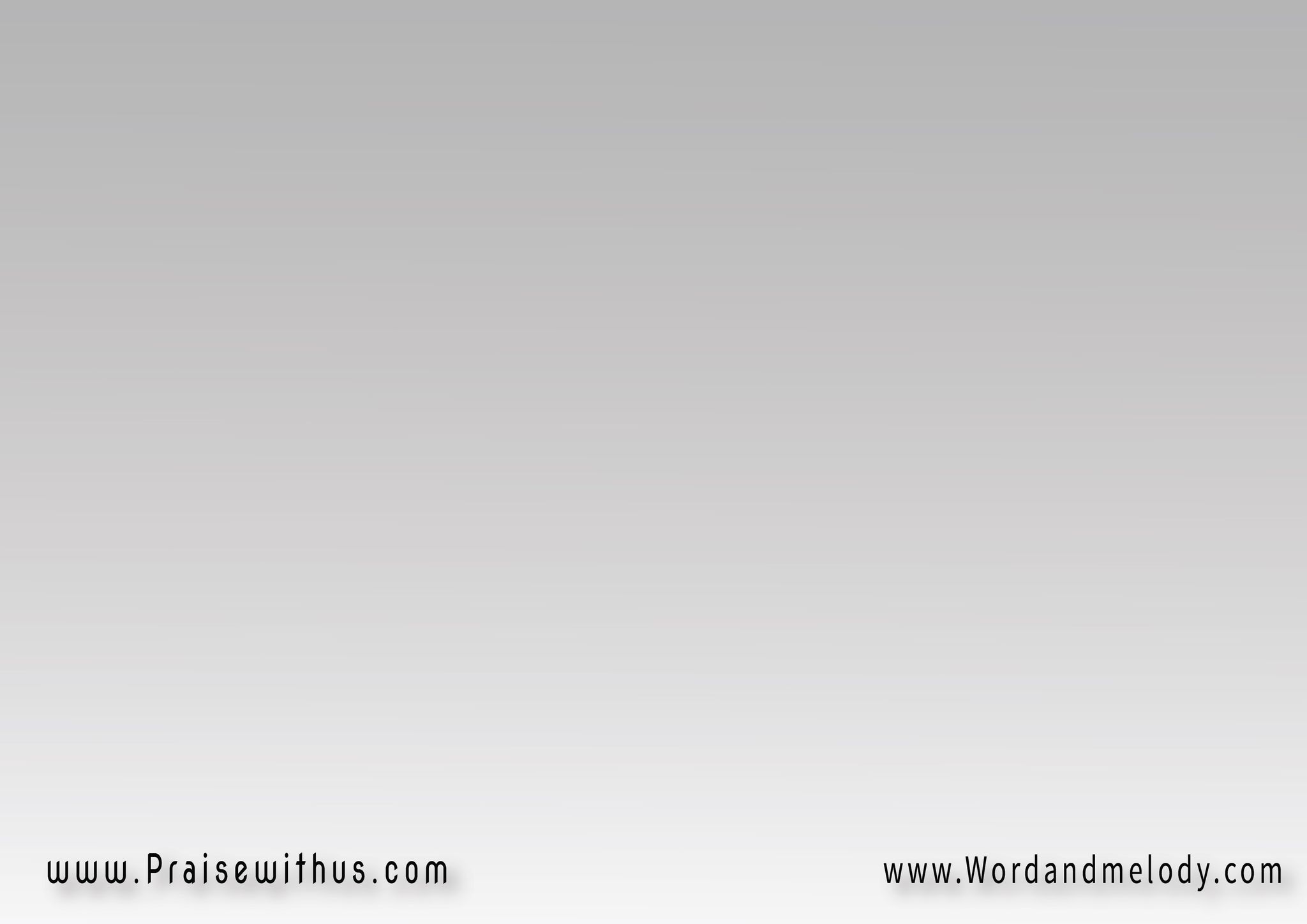 2-
في قلب السجن ووسط الضيق
بتيجي بقوة يا أوفى صديق 
وإن وقف البحر قصاد شعبك 
تشقه وتعمل منه طريق
ما في أبواب ولا أسوار
أمامك تقوى يا جبار 
وإن اضطهدوا ف مرة ولادك 
نشوفك وسط أتون النار
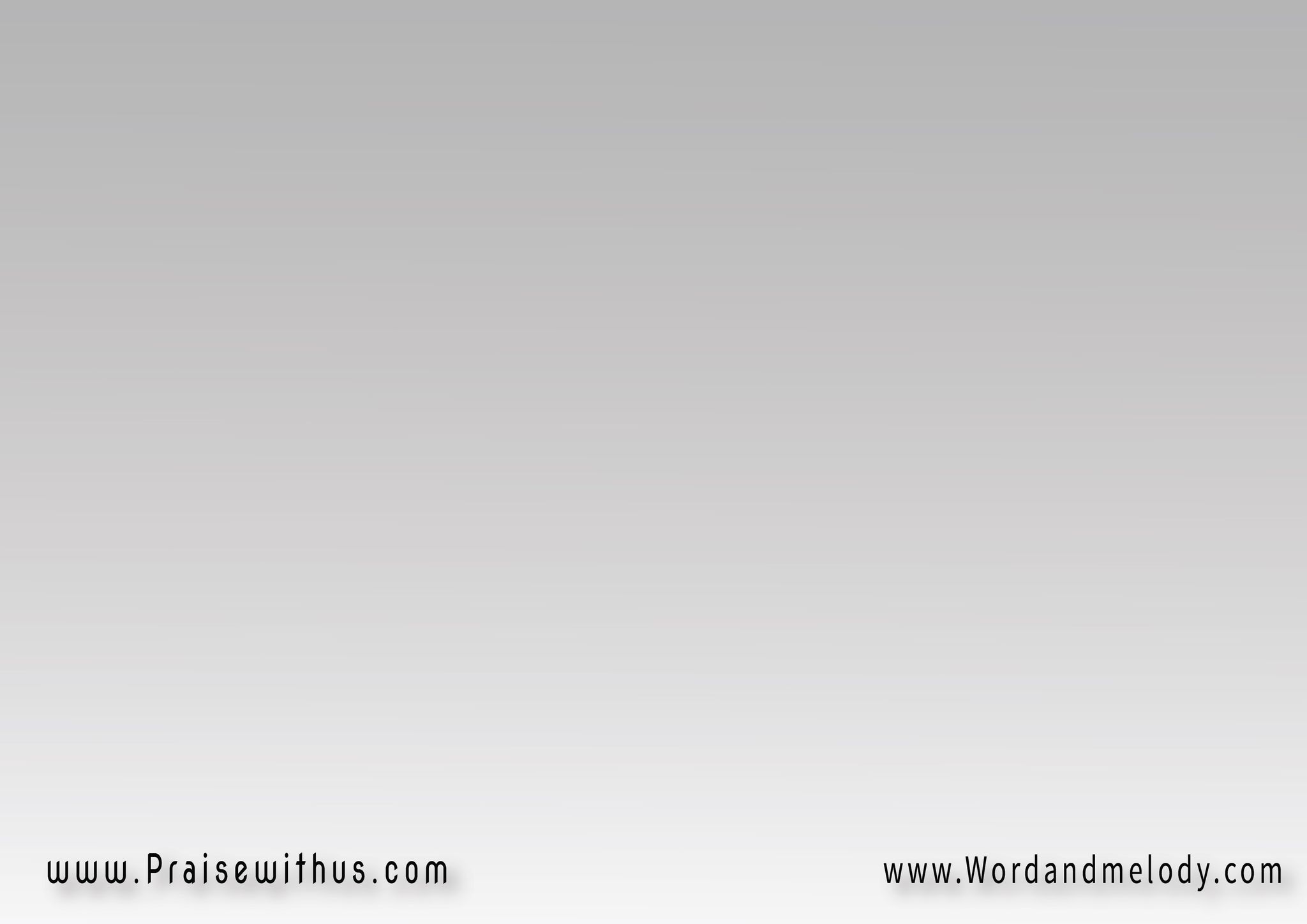 القرار:
يا إلهنا الصالح شكرًا ليك 
مهما بنشكر مش ها نوفيكدى مراحمك جيل ورا جيل
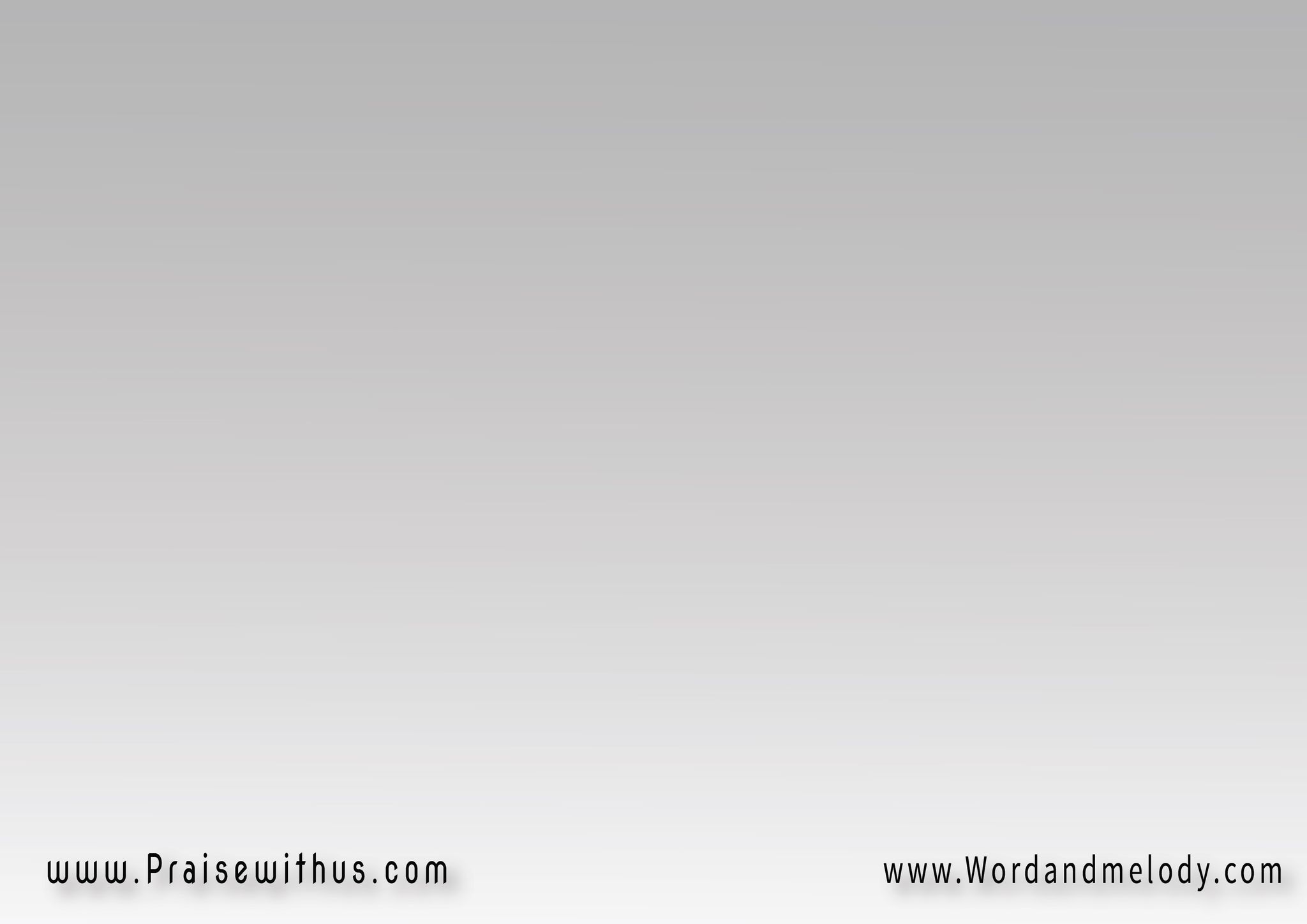 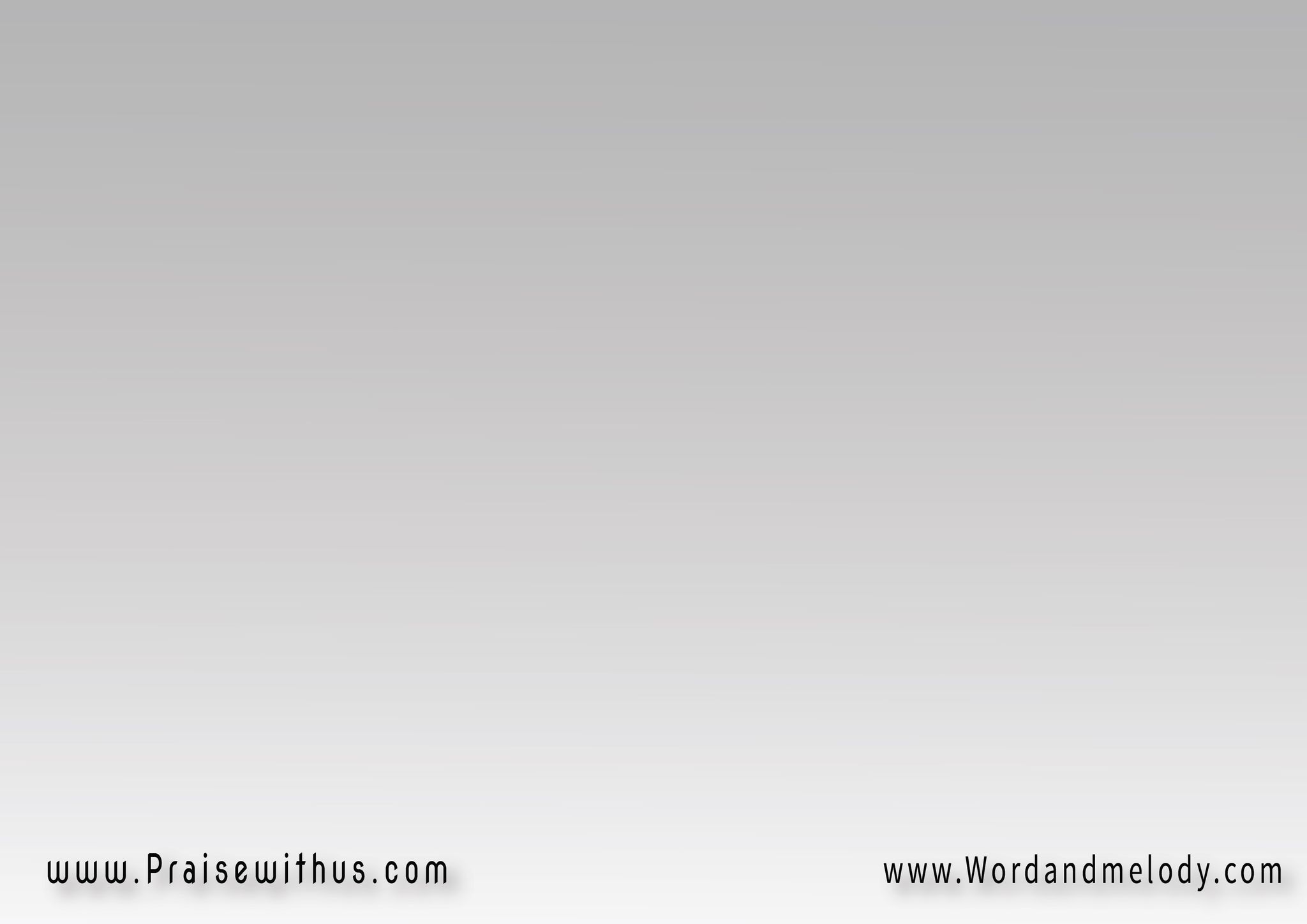 وأمانتك ثابتة وما بتزولأعمالك تشهد لك وتقول  
يارب ما لكش مثيل
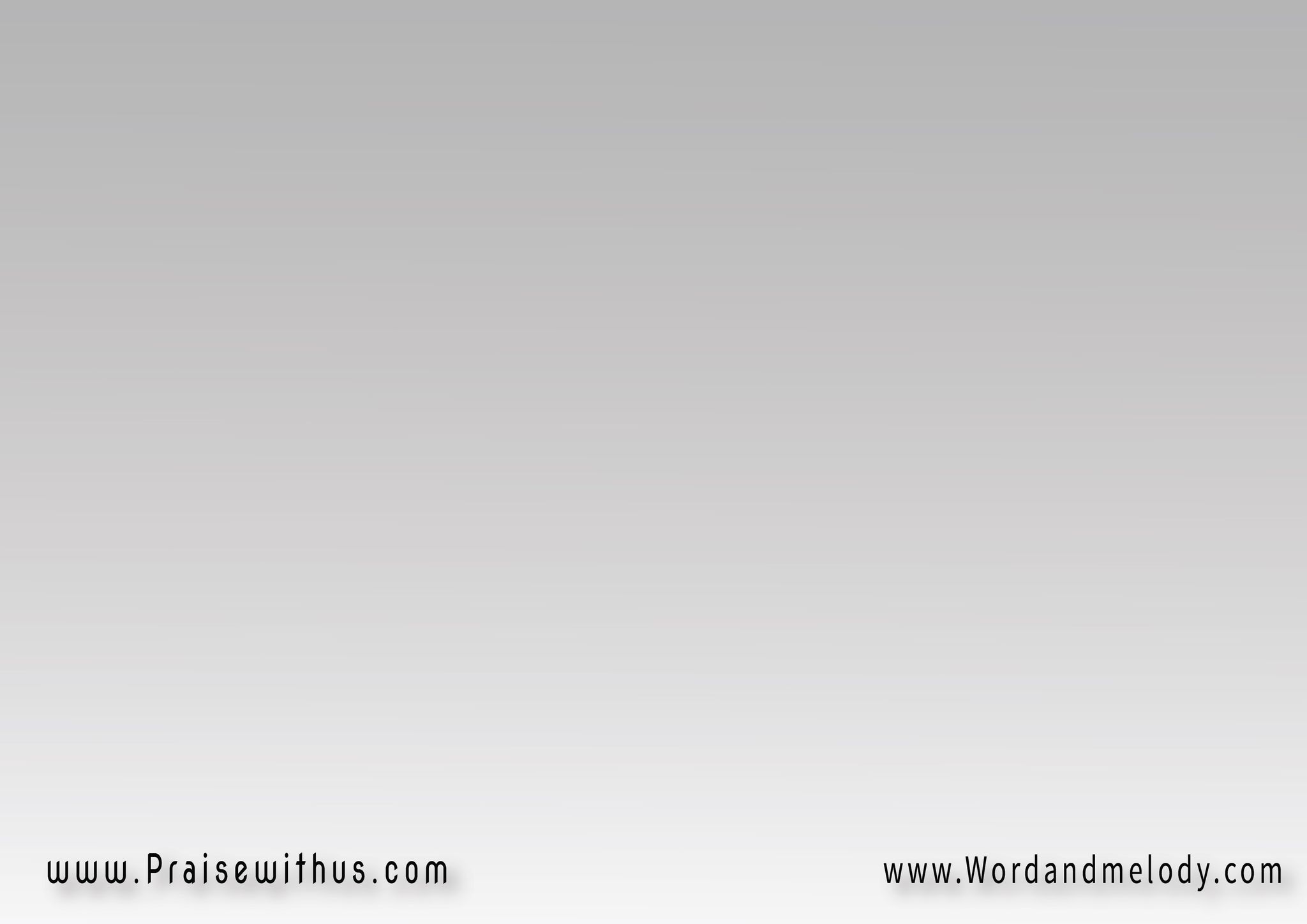 3-
إله آبائنا وأجدادنا 
عهودك لينا ولولادنا 
يا فادي من الحفرة حياتنا
ووعدتنا للسما ها تاخدنا
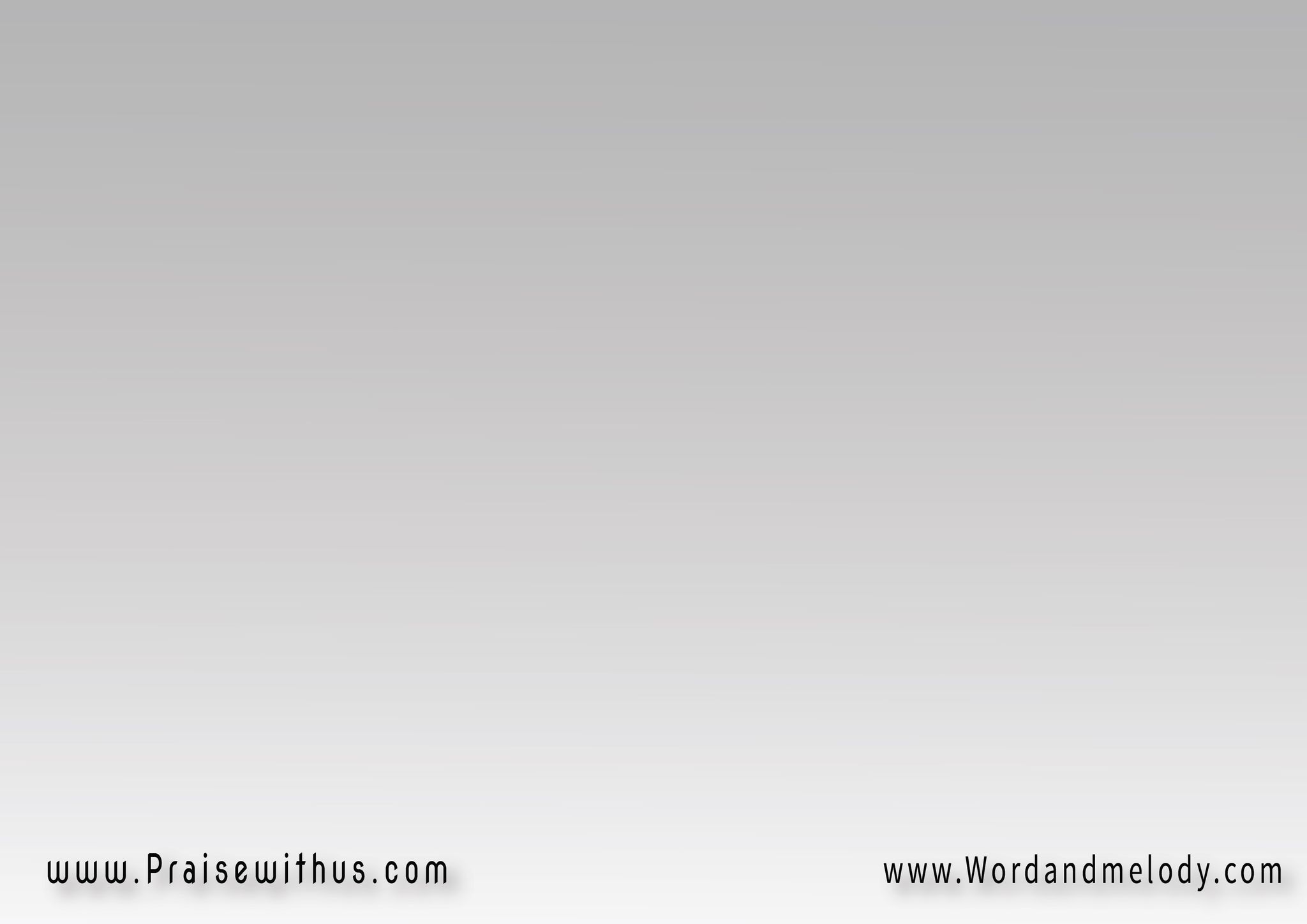 بنعلن إن إيماننا فيك 
وإن يوم أنكرنا وصاح الديك 
بنظرة حب تدوبنا 
ونرجع تاني بتوبة إليك
القرار:
يا إلهنا الصالح شكرًا ليك 
مهما بنشكر مش ها نوفيكدى مراحمك جيل ورا جيل
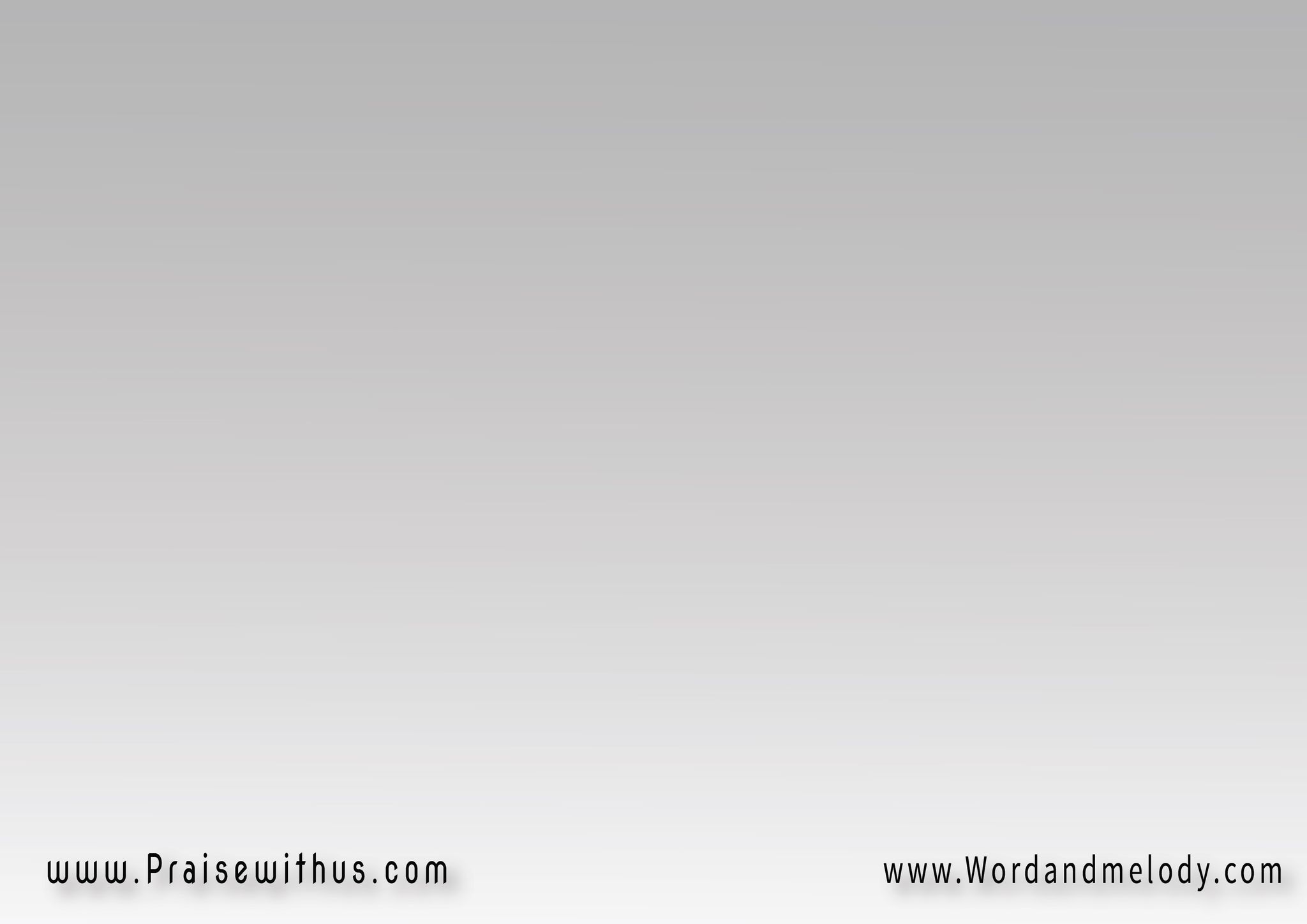 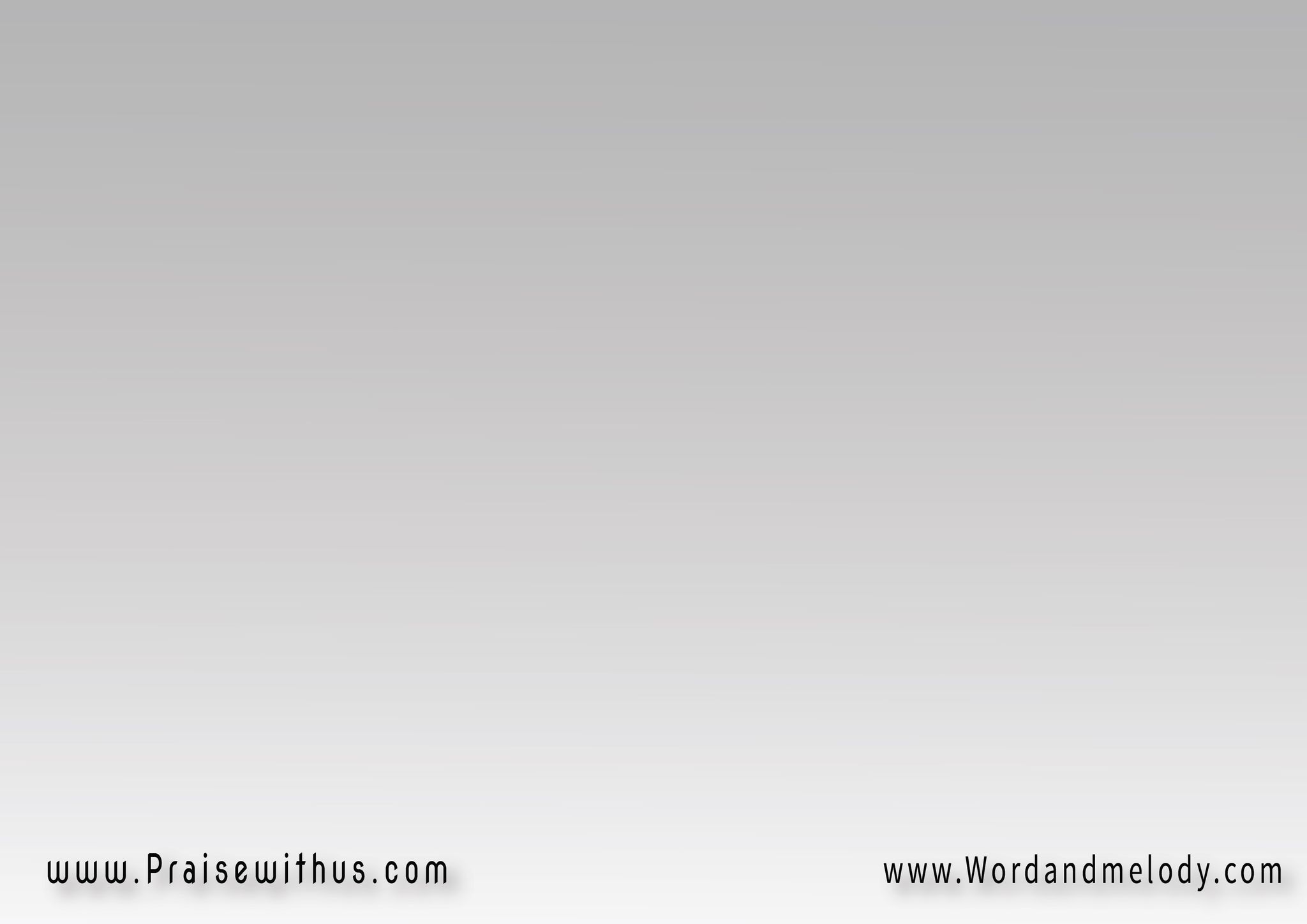 وأمانتك ثابتة وما بتزولأعمالك تشهد لك وتقول  
يارب ما لكش مثيل
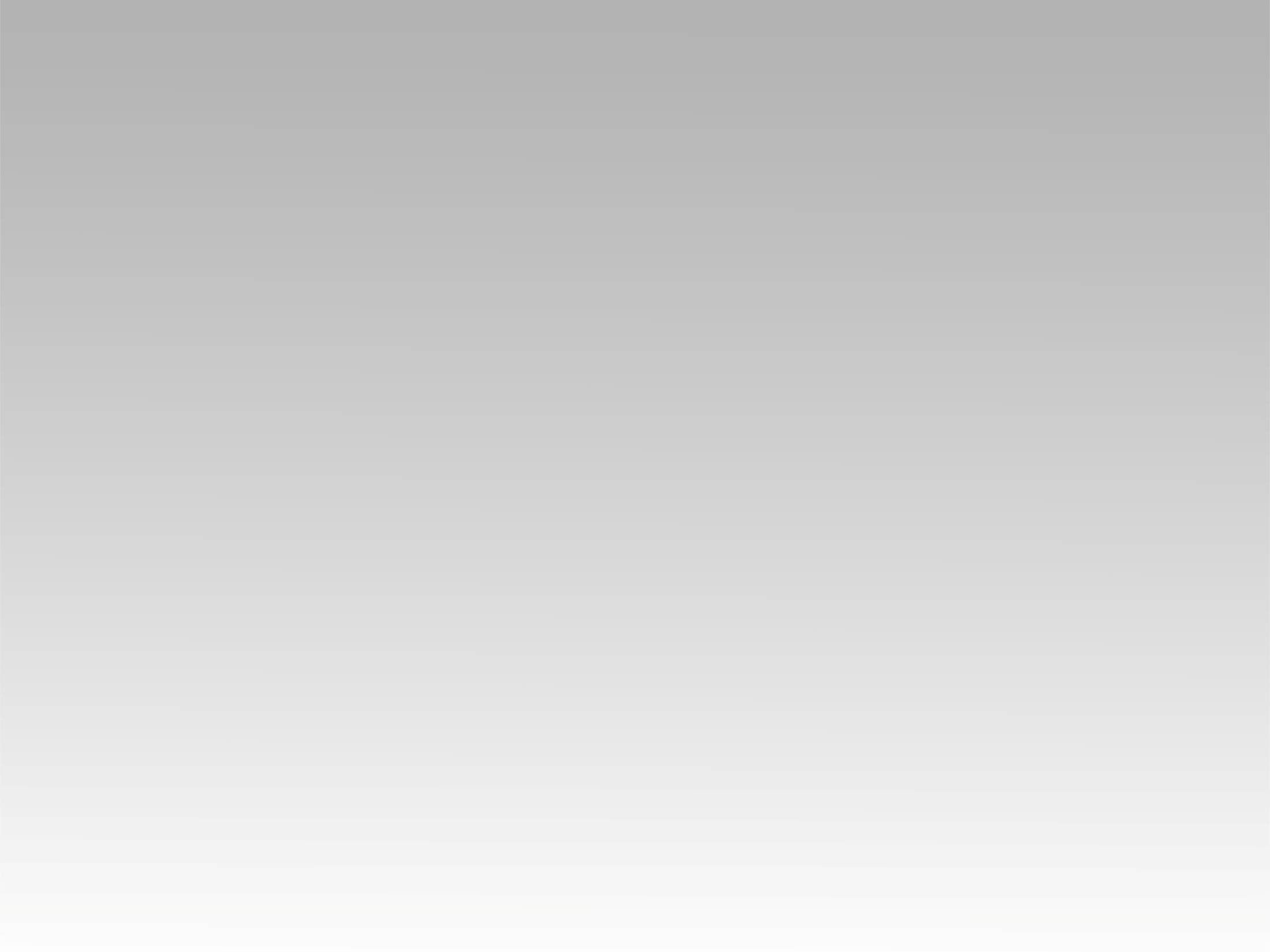 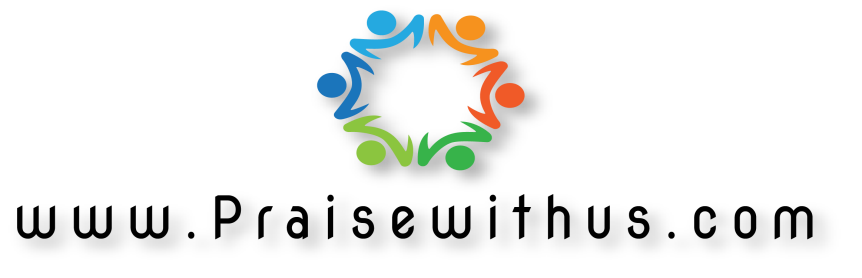